WSC-100 Series
카드리더기의 사양
WSC-100의 특징
WSC-100의 장점
SCR
SMART CARD READER                                             
    스마트 카드리더기
WSC-100
SMART CARD READER
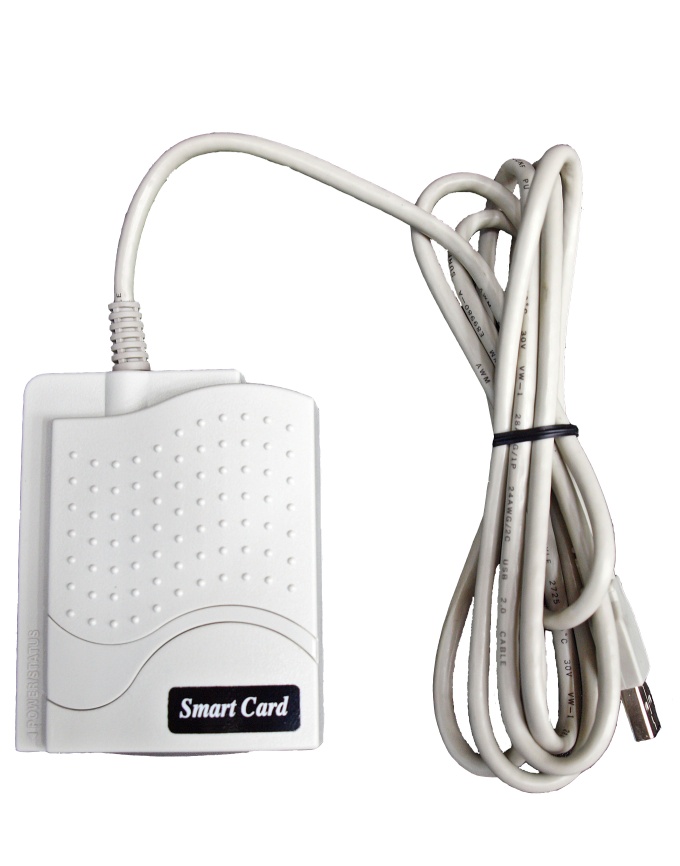 간편한 USB Interface.
 컴팩트한 설계로 설치시 적은 공간 사용.
 1개의 LED를 이용하여 IC Card의 상태를 확인 할수 있다.
 A/S가 용이하다.
Interface :  USB 
Dimension : 70(D)×87(W)×23(H)
Card interface life : 100,000 mating cycles
컴팩트한 디자인의 채용 및 동급제품으로서는 최소의 크기로
  복잡한 창구에서 설치면적의 최소화로 업무효율이 높아진다.
 PC/SC 드라이버를 이용함으로써 어떤 PC에도 손쉽게 설치가
  가능하다
㈜위테크산업
152-848 서울특별시 구로구 구로동 222-8
코오롱디지털타워 빌란트 2차 1205호
http://www.wetek.co.kr
T)02-2081-1951  F)02-2081-1830
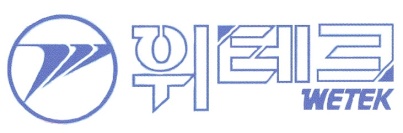